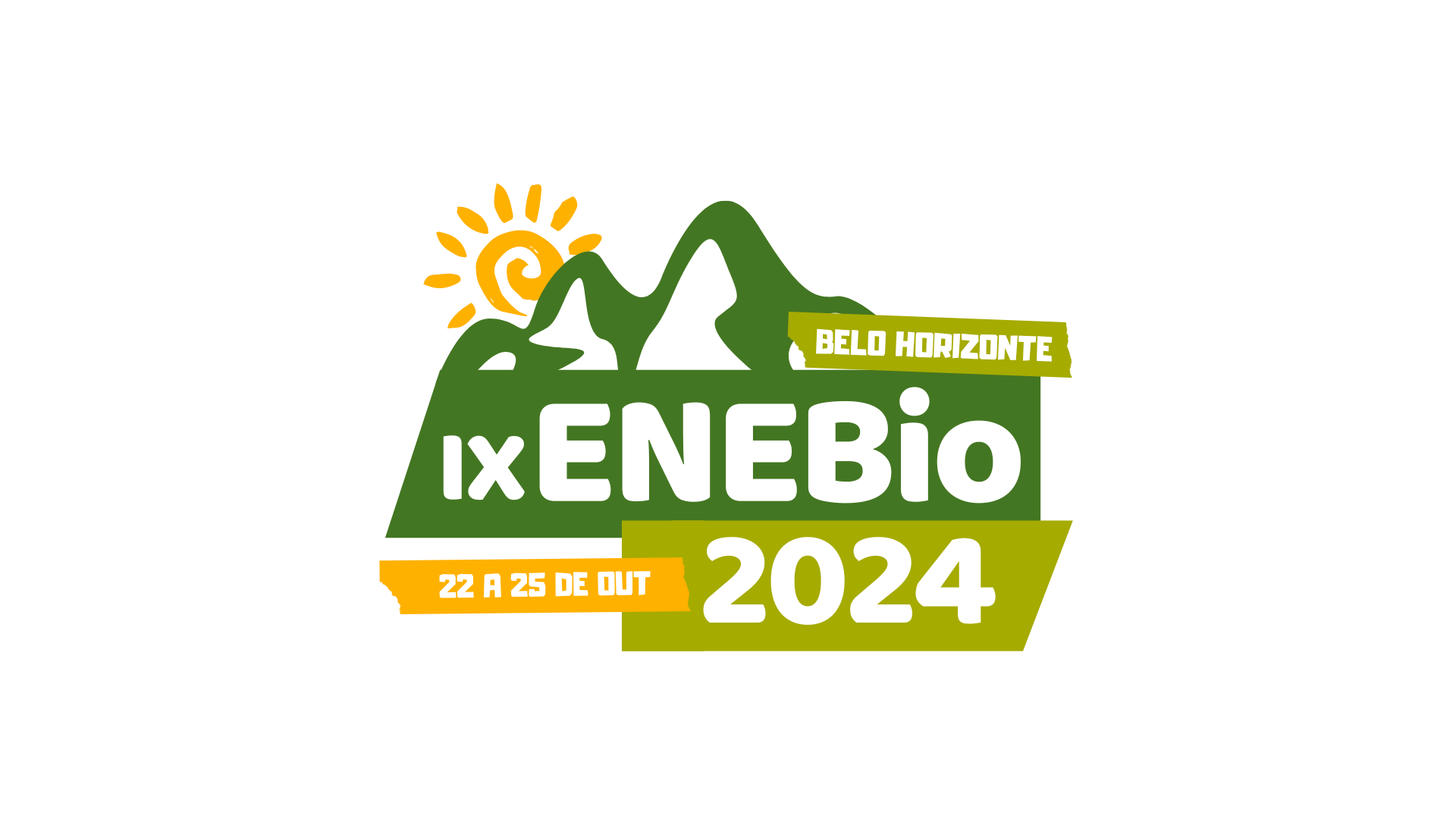 Ensinar biologia, ensinar vida: 
entrelaçando histórias, docências e afetos.
PROMOVIDO POR:
APOIO:
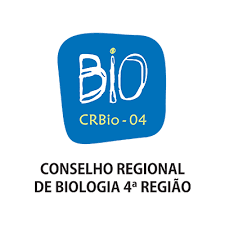 Título
Autoria
Atenção!!!!! Esse modelo contribui para padronizar esteticamente as apresentações, mas não deve ser entendido como um template rígido. As autorias podem fazer ajustes e adaptações de acordo com suas preferências e necessidades, desde que busquem preservar a identidade visual do evento. Pode editar e modificar. Deixamos algumas sugestões de slides possíveis para ajudar também.
Adicione um título
Apresente com facilidade e conquiste qualquer público com apresentações do Canva. Escolha um entre mais de mil templates criados por profissionais para qualquer objetivo e assunto. Personalize com texto e fotos. 

Aplique animações e transições de página à sua apresentação do Canva para enfatizar ideias e torná-la ainda mais inesquecível. Encontre magia e diversão em suas apresentações. No modo de apresentador, tecle 0-9 para ativar o timer, B para borrar, Q para silenciar, O para bolhas, C para confeti, D para som de tambores e X para fechar.
Adicione um título
Coloque aqui seu texto de inspiração ou conteúdo para a página. Coloque aqui seu texto de inspiração ou conteúdo para a página. Coloque aqui seu texto de inspiração ou conteúdo para a página. Coloque aqui seu texto de inspiração ou conteúdo para a página.
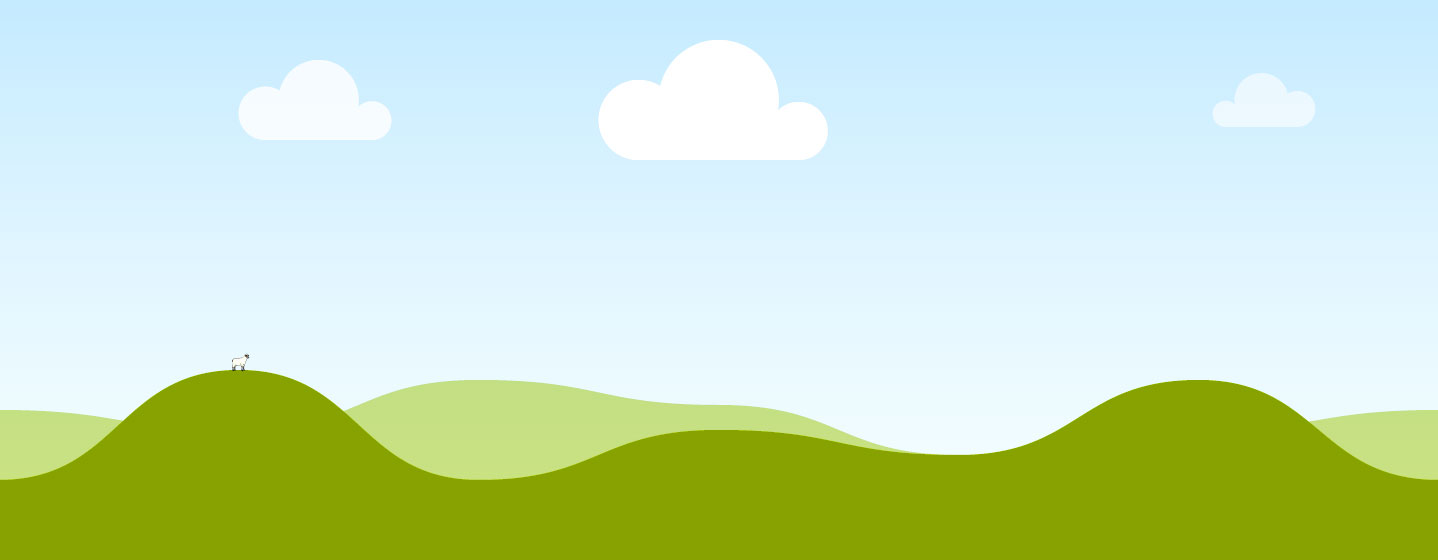 Adicione um título
Coloque aqui seu texto de inspiração ou conteúdo para a página. Coloque aqui seu texto de inspiração ou conteúdo para a página. Coloque aqui seu texto de inspiração ou conteúdo para a página. Coloque aqui seu texto de inspiração ou conteúdo para a página.
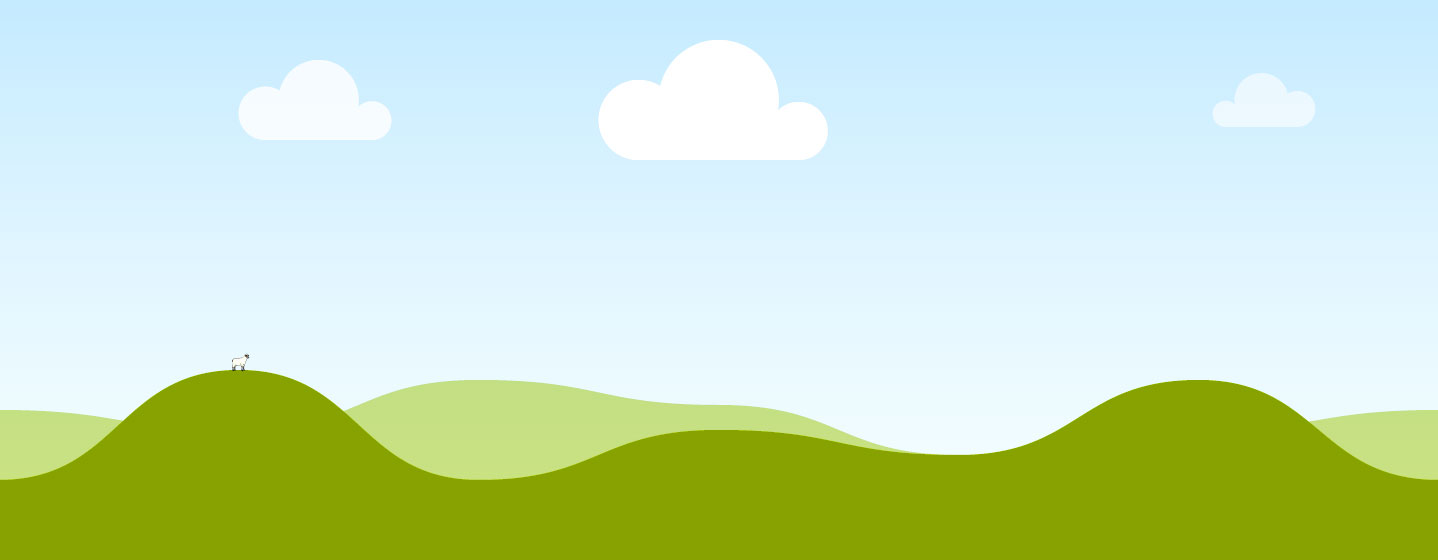 Adicione um título
Coloque aqui seu texto de inspiração ou conteúdo para a página. Coloque aqui seu texto de inspiração ou conteúdo para a página. Coloque aqui seu texto de inspiração ou conteúdo para a página. Coloque aqui seu texto de inspiração ou conteúdo para a página.
1
2
3
Escreva seu tema ou ideia
Escreva seu tema ou ideia
Escreva seu tema ou ideia
Escreva seu tema
ou ideia
Escreva seu tema
ou ideia
Escreva seu tema
ou ideia
Escreva seu tema
ou ideia
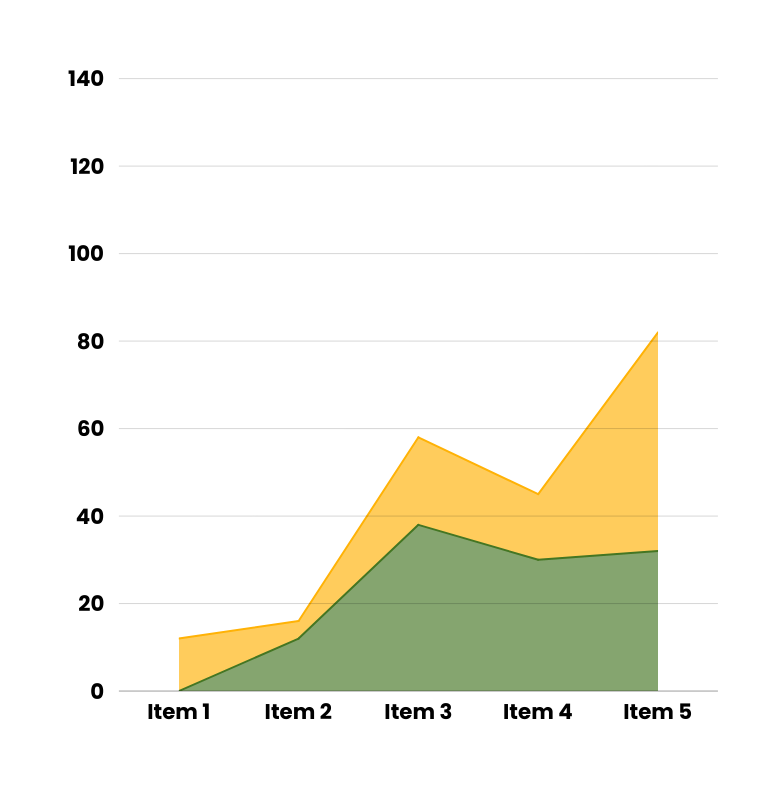 Página de Gráfico
Faça um resumo do que quer discutir.
Faça um resumo do que quer discutir.
Faça um resumo do que quer discutir.
Faça um resumo do que quer discutir.
Faça um resumo do que quer discutir.
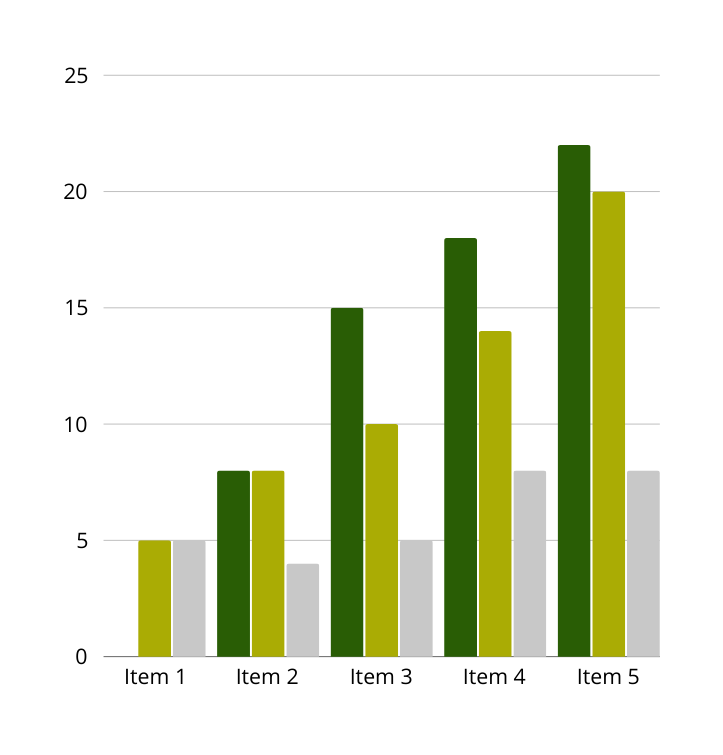 Página de Gráfico
Simplifique seus dados com um gráfico. Ele adiciona mais contexto ao tópico que você está discutindo.
Linha do tempo
Escreva um evento ou marco
Escreva um evento ou marco
Escreva um evento ou marco
Escreva um evento ou marco
Faça um resumo do que quer discutir.
Faça um resumo do que quer discutir.
Faça um resumo do que quer discutir.
Faça um resumo do que quer discutir.
Escreva seu primeiro tema ou ideia
Escreva seu segundo tema ou ideia
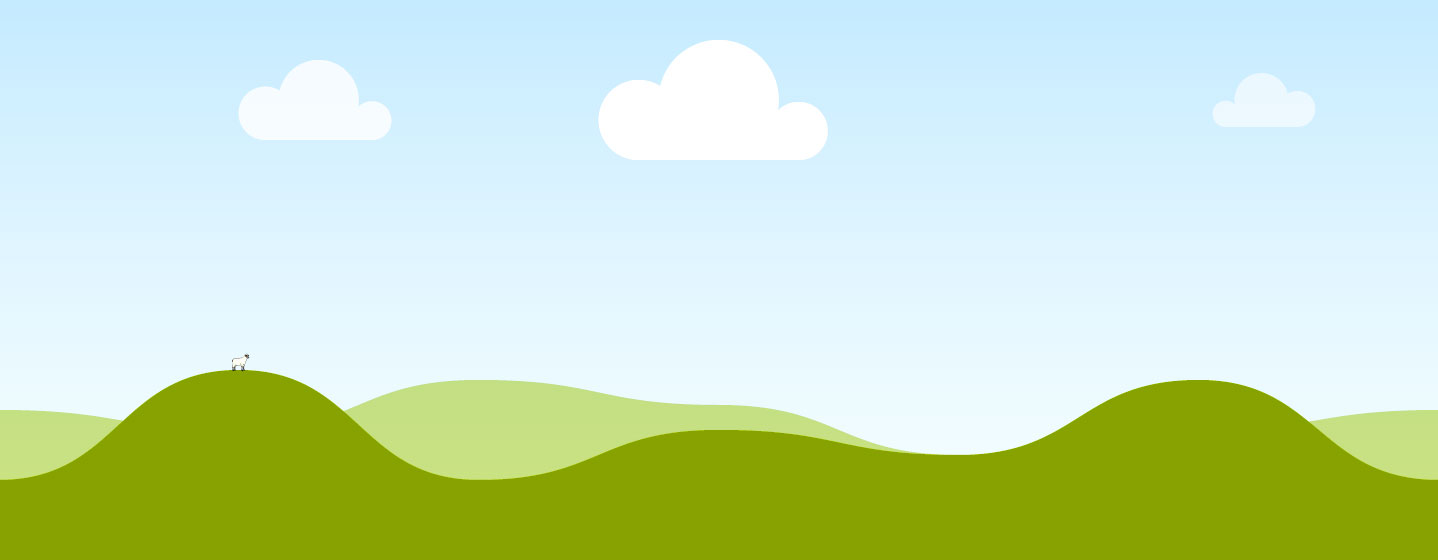 Escreva uma citação
Escreva o autor, fonte ou seus pensamentos sobre a declaração
Agradecimentos!